Soirée d’information sur l’insuffisance cardiaque
- 16/11/2023 -
Le projet d’équipe ressource en insuffisance cardiaque
Dr CHAMPENIER Directrice de la CPTS Mulhouse Agglomération
2022
[Speaker Notes: ENTRESTO (sacubitril/valsartan), 
les glifozines: FORXIGA (dapagliflozine), JARDIANCE (empaglifozine), 
lesactivateurs de la myosine (omecamtiv) 
et les stimulateurs de la guanylate cyclase VERQUVO (vériciguat)

AMI 5,8  et MIC 23 €

Plus de 30 000 patients sans MT dans l’agglo mulhousienne : 
Au 1er novembre 2022, 30 000 des 220 000 habitants de l’agglomération mulhousienne de 16 ans ou plus n’avaient pas déclaré de médecin traitant soit 13,6 %. D’autre part, 84 médecins généralistes ou spécialistes de l’agglomération mulhousienne ont plus de 65 ans et sont médecins traitants de 37 000 personnes de plus de 16 ans habitant l’agglomération mulhousienne
L’Unité Transversale d’Education thérapeutique du Patient (UTEP)  USICAR]
2023
Former les PS Libéraux
Créer une équipe ressource libérale
Créer un centre de ressource cardiologique bicéphale GHRMSA/Diaconat => réponse aux questions des PS de ville
Transformer le PRADO insuffisance cardiaque en sollicitation directe des acteurs libéraux.
Les propositions
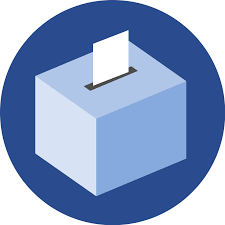 [Speaker Notes: Former les IDEL libérales et les médecins généralistes à l’insuffisance cardiaque. 

Créer une équipe libérale ressource pour la prise en charge de « insuffisance cardiaque »

Apporter une possibilité de réponse rapide aux questions des PS libéraux sur l’insuffisance cardiaque en créant un centre de ressource cardiologique bicéphale GHRMSA/Diaconat.

Faire évoluer en 2024 le dispositif PRADO insuffisance cardiaque vers une sollicitation directe des acteurs formés.]
2024
Professionnels de santé libéraux
Formés : 
3 à 4 séances de formation/information en 2024 : 
1 ou 2 séances de « théorie » très concrètes basées sur des cas pratiques
1 ou 2 séances pratiques en immersion :  cs cardiologique de « titration thérapeutique », une séance d’UTEP insuffisance cardiaque. 
Formateurs : Drs ROUSSEL et KENIZOU, IPA cardio GHRMSA, IDE USICAR
Indemnisation par la CPTS MA
Objectif : aboutir à un label « insuffisance cardiaque » pour les personnes formées. 
Accès facilité de cette équipe aux conseils des équipes hospitalières
Le projet d’équipe ressource en insuffisance cardiaque
[Speaker Notes: Professionnels de santé libéraux
Formés : 
3 à 4 séances de formation/information en 2024 : 
1 ou 2 séances théoriques : la titration des traitements, l’utilisation des outils de télésurveillance, les possibilités de recours du patients, les possibilités d’adressage en rééducation fonctionnelle, ... Séances courtes devant être très concrètes et renouvelées (cas pratiques ?) 
1 ou 2 séances pratiques en immersion:  cs cardiologique de « titration thérapeutique », une séance d’UTEP insuffisance cardiaque. 
Formateurs : Drs ROUSSEL et KENIZOU, IPA cardio GHRMSA, IDE USICAR
Indemnisation du temps passé par la CPTS MA
Objectif : aboutir à un label « insuffisance cardiaque » pour les personnes formées. 
Accès facilité de cette équipe aux conseils des équipes hospitalières]
Votre avis ?
Motivé pour participer ? Inscrivez-vous !



 Via le QR Code 




 Ou par mail à : contact@cpts-mulhouse-agglo.fr
Le projet d’équipe ressource en insuffisance cardiaque
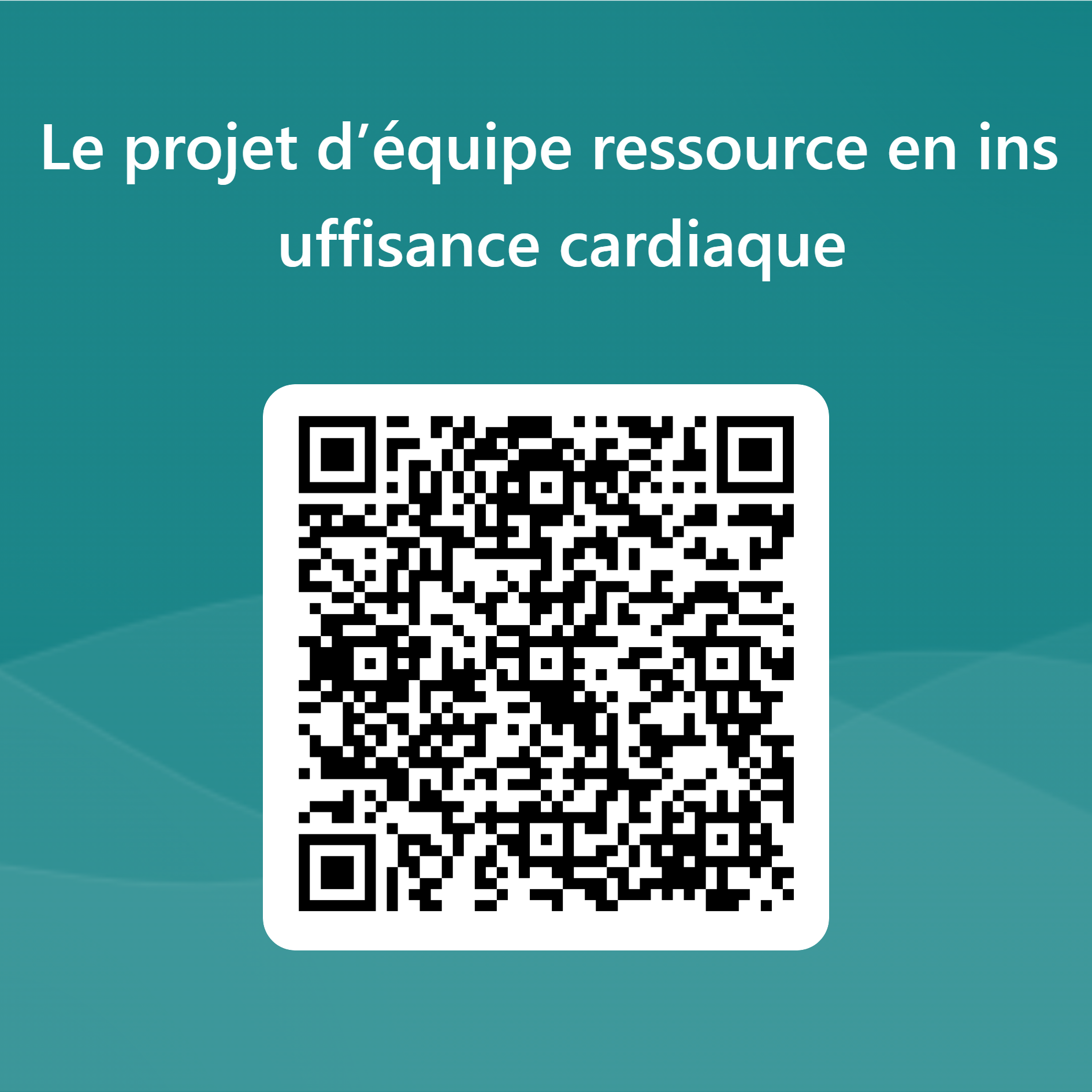